New Physics and Neutrino Mass: Facts and Fancy
Francesco Vissani
LNGS and GSSI
Baryon and lepton numbers and their status in the standard model of particles and interactions
Introduction
Lepton and baryon number
In all known transformations among particles,
# of leptons is unchanged
# of baryons (=# of quarks/3) is unchanged
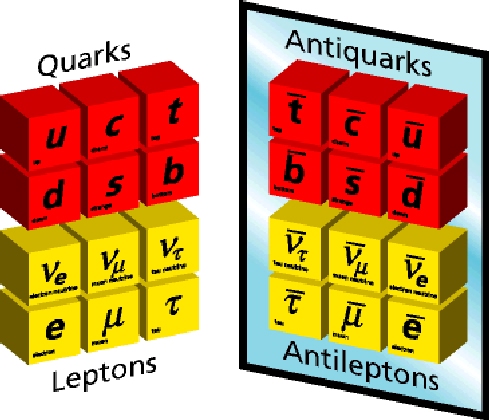 (A ,  Z )  (A , Z+1)+e-+ne 
(A , Z )  (A , Z+2)+2 e-
n  e- + p
p  e+ + p0  
n  e- + K+
e-  g + ne
n  n
−
−
(A ,  Z )  (A , Z+1)+e-+ne   All OK
(A , Z )  (A , Z+2)+2 e-
n  e- + p
p  e+ + p0  
n  e- + K+
e-  g + ne
n  n
−
−
(A ,  Z )  (A , Z+1)+e-+ne   All OK
(A , Z )  (A , Z+2)+2 e-      L changes  
n  e- + p
p  e+ + p0  
n  e- + K+
e-  g + ne
n  n
−
−
(A ,  Z )  (A , Z+1)+e-+ne   All OK
(A , Z )  (A , Z+2)+2 e-      L changes  
n  e- + p                     L and spin change
p  e+ + p0                   
n  e- + K+
e-  g + ne
n  n
−
−
(A ,  Z )  (A , Z+1)+e-+ne   All OK
(A , Z )  (A , Z+2)+2 e-      L changes  
n  e- + p                     L and spin change
p  e+ + p0                   B and L change
n  e- + K+
e-  g + ne                              
n  n
−
−
(A ,  Z )  (A , Z+1)+e-+ne   All OK
(A , Z )  (A , Z+2)+2 e-      L changes  
n  e- + p                     L and spin change
p  e+ + p0                   B and L change
n  e- + K+                             B and L change
e-  g + ne
n  n
−
−
(A ,  Z )  (A , Z+1)+e-+ne   All OK
(A , Z )  (A , Z+2)+2 e-      L changes  
n  e- + p                     L and spin change
p  e+ + p0                   B and L change
n  e- + K+                             B and L change
e-  g + ne                              Charge changes
n  n
−
−
(A ,  Z )  (A , Z+1)+e-+ne   All OK
(A , Z )  (A , Z+2)+2 e-      L changes  
n  e- + p                     L and spin change
p  e+ + p0                   B and L change
n  e- + K+                             B and L change
e-  g + ne                              Charge changes
n  n                            B changes
−
−
Summary offered by known physics
Known physics= “standard model’’ (SM), an astonishing successful theory, based on few principles

The perturbative theory is compatible with lepton and baryon conservation

This is evident from the graphical representation of the processes, given by Feynman diagrams: there are no sources or sinks of B and L (see next example)
up
quark
down
quark
electron
neutrino
electron
Why bother with L and B tests, then?
We know that the SM is not the whole story:
     Experimental facts
     Some speculative arguments
Alternative principles can be/were conceived
SM can be thought of in a more relaxed sense

Some of these considerations are connected to neutrino masses
Masses of the standard model fermions; an old question on the nature of neutrino mass; how to enhance/modify the standard model
SM vs light neutrino masses
SM matter particles in one family
?
U
U
U
D
D
D
E
direction of motion
U
U
U
n
D
D
D
E
Masses from coupling to spin-0 boson
(of course, the Higgs field takes vacuum expectation value, e.g.)
Fermion masses
We have masses for all charged particles
We cannot have mass for neutrinos
Oscillations imply that neutrinos have mass
Thus, we need to modify the SM
HOW?
Let us show that this can be done without new particles
Higgs
boson
Higgs
boson
Left
lepton
Left
lepton
Vacuum
expectations
Left
neutrino
Left
neutrino
Vacuum
expectations
Left
neutrino
Right anti-
neutrino
Recap on meaning of the arrows
Here, colored arrows indicate the flow of baryon and lepton number. Clashing arrows (source or sink) imply their violations

E.g., the above type of neutrino mass, that is called Majorana mass, violates lepton number

In order to understand well what happens to momentum, spin, helicity, it is better to consider another type of representation
ultrarelativistic limit (interactions)
rest frame (that exists)
Summary
It is possible to enhance SM adding a mass term for ordinary neutrinos, respecting its symmetries

We get the type of mass hypothesized by Majorana in 1937, where neutrinos=antineutrinos in rest frame

The price is that: the enhanced SM is not anymore “renormalizable”, it becomes an effective theory

Alternatively, we can add right-neutrinos. Interestingly, if they are heavy, we get just the same mass at low energies
Gedanken experiment; detection of big-bang neutrinos; search for matter creation in laboratory, i.e., neutrinoless double beta decay
HOW to test majorana mass
Gedanken experiment
Cosmological neutrinos [1/2]
Average cosmological neutrino momentum is 0.5 meV 

Measured square roots of Dm2 are 8.5 meV & 50 meV

Thus, at least for two species of neutrinos pn<<mn

If neutrinos are Dirac particles, half of those produced in big-bang are now non-interacting (sterile) states
Cosmological neutrinos [2/2]
Consider the reaction, ne + 3H → 3He + e−  

Assume to have 100 g of tritium as target

We expect 8 events/year if Majorana, 4 if Dirac

The trouble is that tritium is radioactive and decays
The Majorana mass term induces a decay similar to the one predicted by Goeppert Mayer (1935), namely (Racah; Furry ‘37)
(A,Z)
(A,Z+2) + 2 e-
as it is clear from the following pictorial representation:
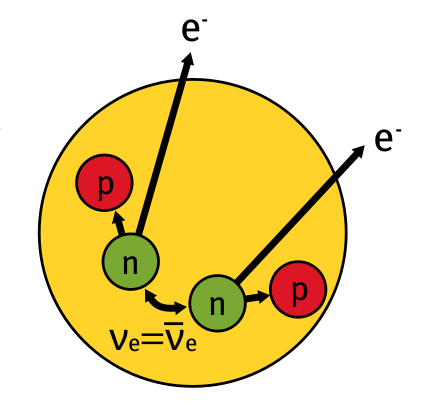 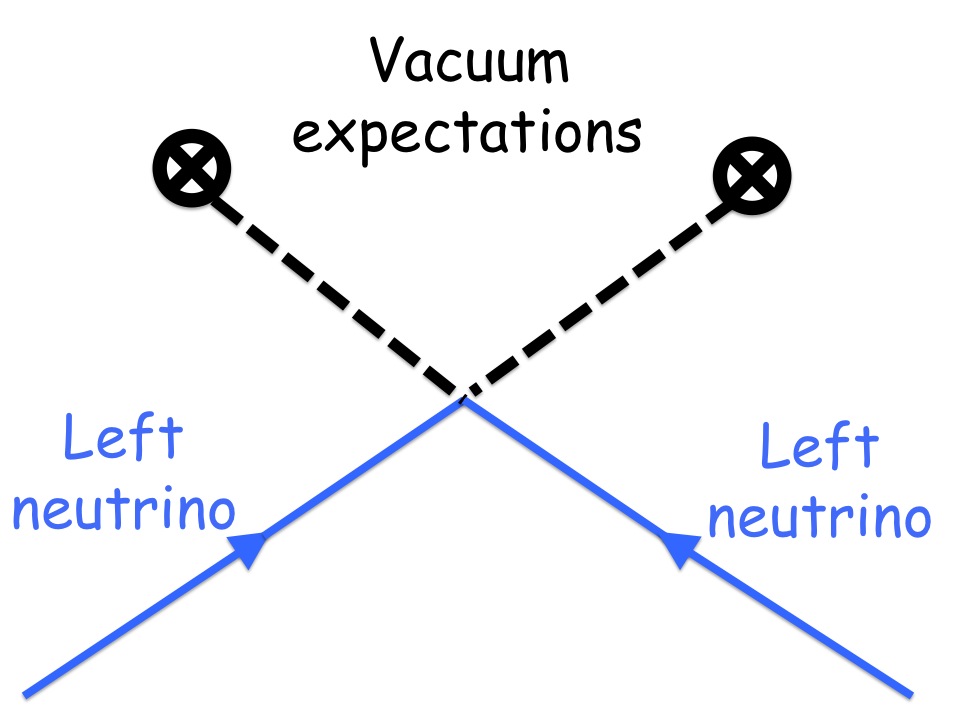 Double beta decay
This nuclear process exists and can be investigated for some even-even nuclei (talk of L. Marini)

The case of Goppert-Mayer, when 2 electrons and 2 antineutrinos are emitted, is called double beta decay, and it is measured for some nuclei

The case when only two electrons are measured is called neutrinoless double beta decay and, to date, we have only bounds on the rate of this process
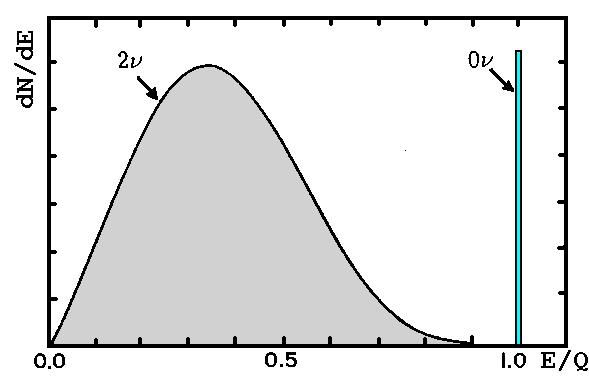 Goeppert-Mayer
decay process
(observed)
Racah & Furry 
decay process 
(expected)
A description of the same hypothetical process is just 
creation of electrons in a nuclear transition

this emphasizes test of lepton number, clariﬁes the creation of matter components (=electrons), shows that it is as important as proton decay, suggests connections with cosmic origin of matter and can be explained to laymen.
Lepton
Quark
Quark
Quark
Quark
Lepton
Extensions of the SM, proton decay, Sakharov’ theoretical project, remarks on the baryon and lepton numbers in the SM, speculations on the origin of matter
fancy
Extended Gauge Groups (GUT)
In SM, quarks are triplet of color, and leptons are singlets

In Pati-Salam SU(4)xSU(2)LxSU(2)R model leptons are the 4th color





SO(10) model 16=(4,2,1)+(4*,1,2) contains a whole family

In either groups, right handed neutrinos exists; ordinary neutrinos are massive; and other interesting things happen
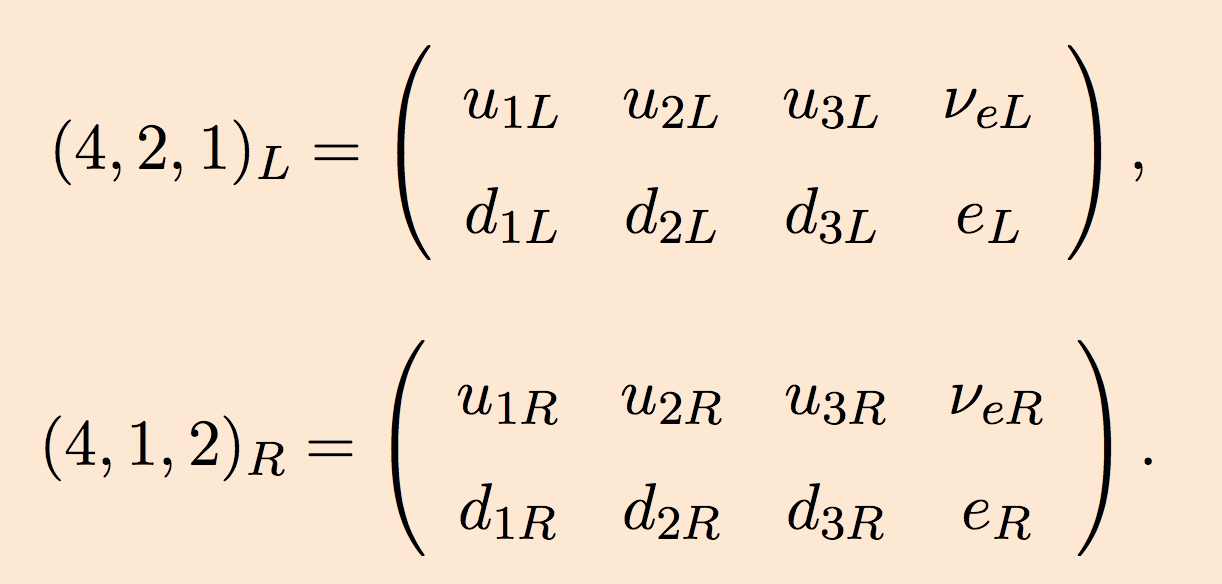 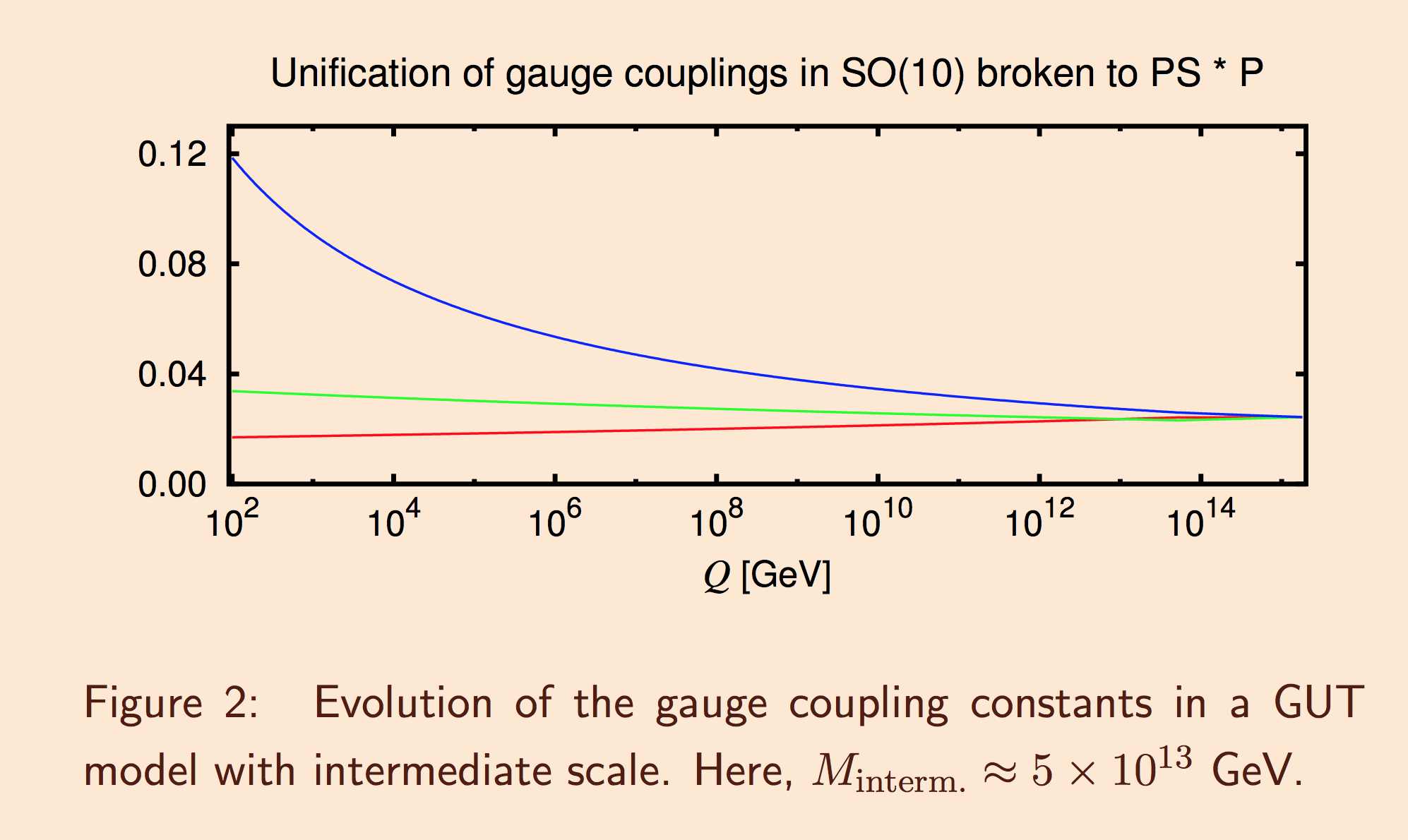 Quark
Quark
Anti 
Lepton
Quark
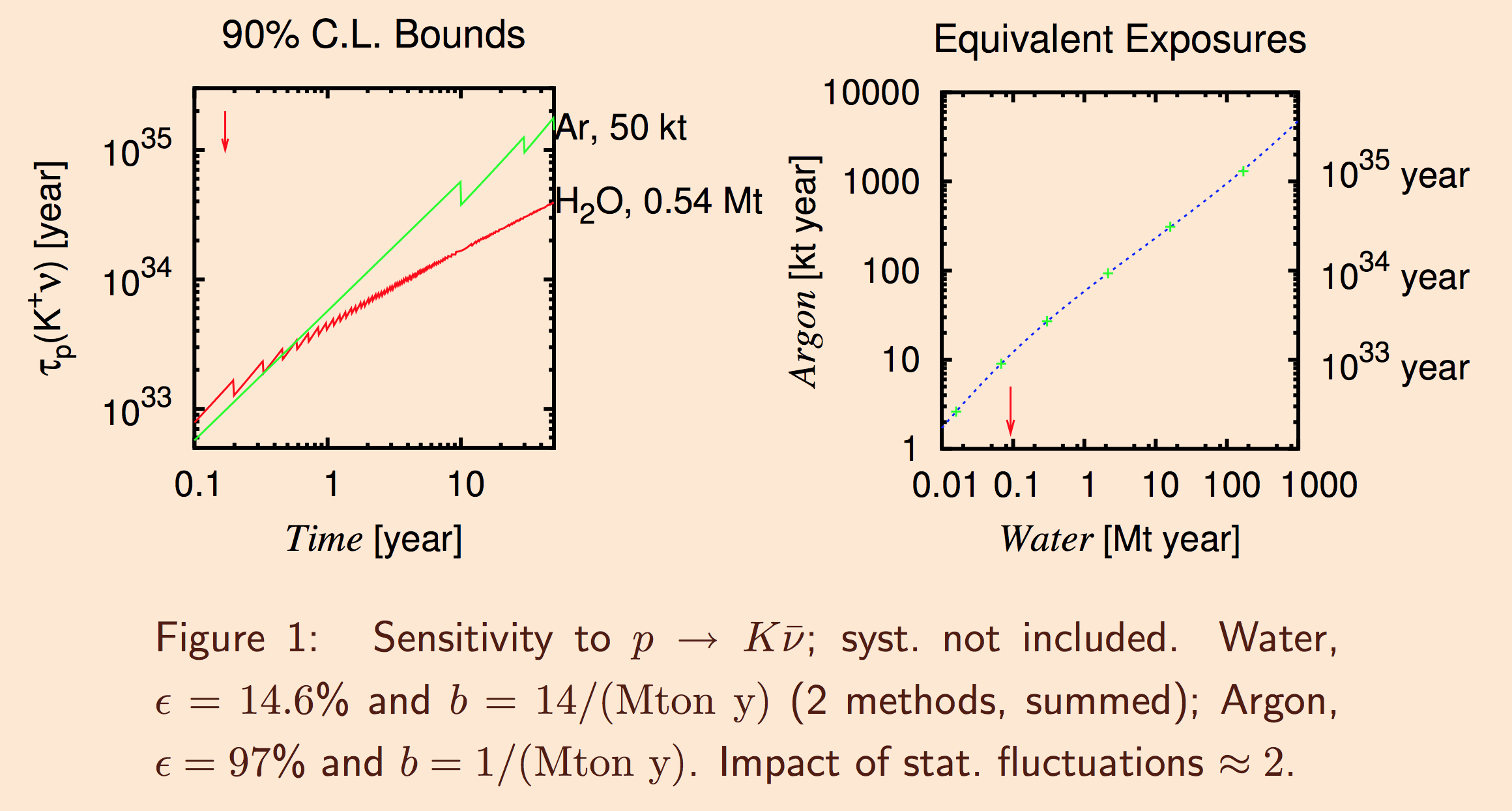 Sakharov ’67
In the early Universe, matter & antimatter annihilate

If we want to explain the predominance of matter

… we need baryon/lepton- violation
W +
Neutrino
Negative
lepton
dJmL /dxm
Neutrino
W -
Surprise surprise!
The SM does not respect the baryon and lepton number exactly, but only B-L

There are non-perturbative processes, where B and L are violated, effective at high energies

However, it was clarified that the SM alone is not able to implement Sakharov’s programme
With Fukugita & Yanagida ‘86
…neutrino masses enter the stage
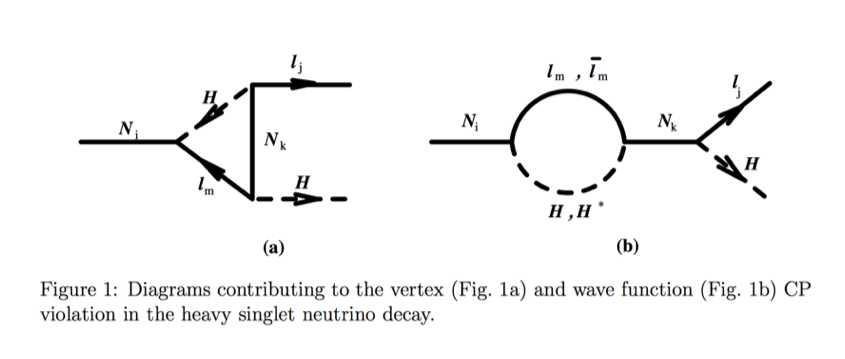 Covi et al. ‘96
The Heavy Right Neutrinos

can prefer to decay into antileptons, L<0; then, the SM effects 
described previously convert part of this unbalanced L<0 into B>0
Discussion
The investigation of lepton and baryon numbers can be regarded as an entrance door to new physics

Majorana’s hypothesis on the nature of neutrino mass falls into this class: 0n2b = creation of electrons

There are a few principles and ideas to build a convincing theory that extends the SM and explains fermion masses, but this goal is still to be achieved
Mnemonic for left-right connection, double beta decay, heavy neutrinos, other operators for nucleon decay
spare slides
−
Lmass= - l  H  qR qL
Quark left
Higgs
Antiquark right
Adding a new `heavy’ neutrino
Higgs
boson
Quark
Quark
Quark
Lepton